Transforming  Care Collaboration
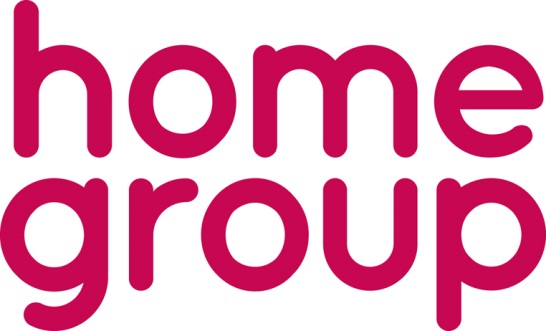 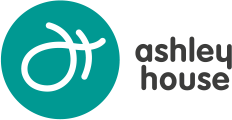 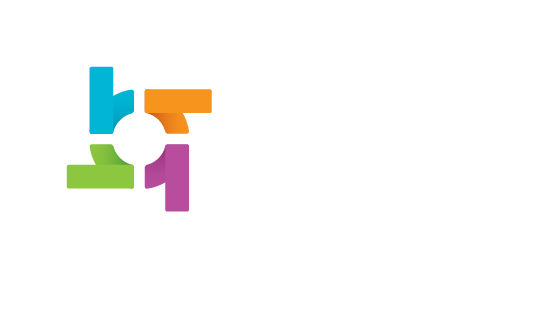 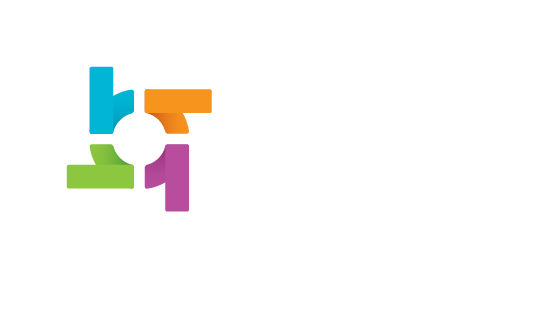 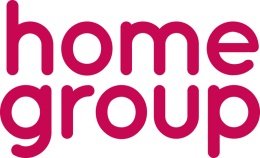 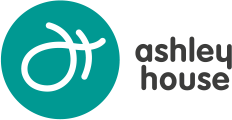 Combining key providers
2 of most significant housing providers
Combined 3000 new units per year
Strong balance sheets
Expert management and services
National coverage
Range of capitol options
Aspirational housing solutions
Ashley House end to end solution
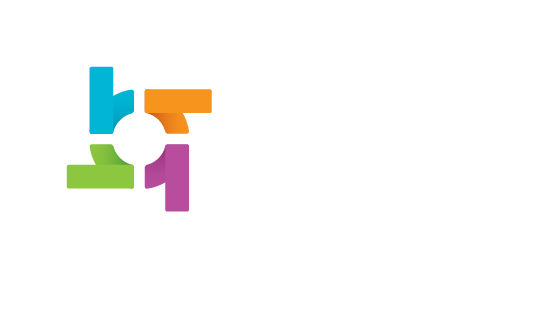 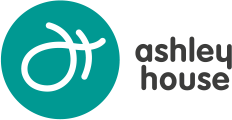 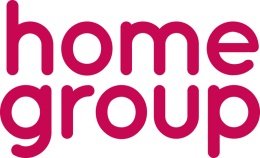 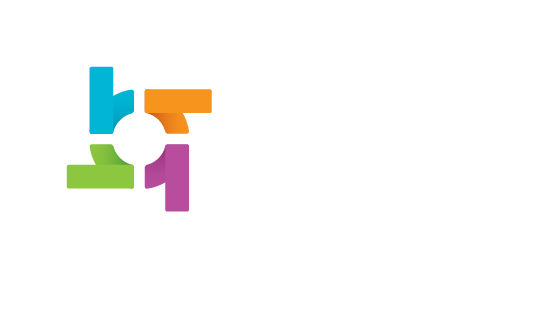 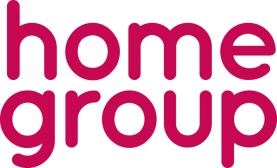 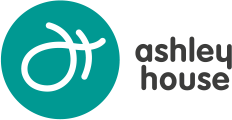 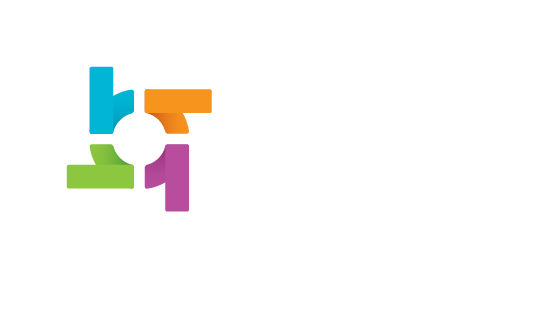 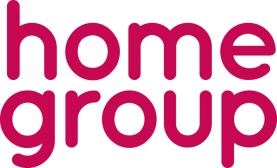 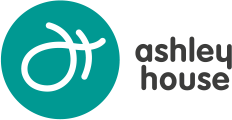 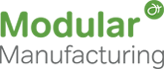 Summary
Volume with local focus solution
Creating desirable homes
Future proofed specifications
Agile delivery & Speedy delivery
Quality long term management
Focus of biggest not for profit health developers